Canada’s Vaccine undecided may hold key to reaching herd immunity 




Jack Jedwab, President and CEO
ASSOCIATION FOR CANADIAN STUDIES (ACS)
Chair Covid-19 Social Impacts Network
July 12, 2021
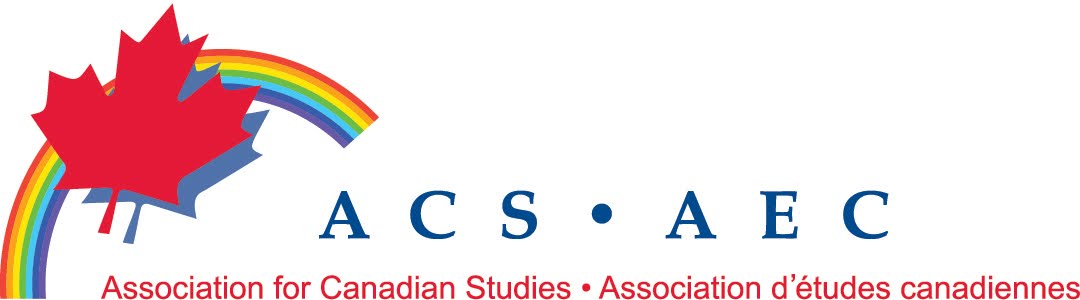 What drives Vaccine indecision in Canada?
Canadians that don’t yet know whether they’ll get vaccinated may hold the key to the country attaining herd immunity. At present over one in ten Canadians say they don’t know whether they ll get vaccinated with a similar percentage saying they won’t get vaccinated. That which follows looks at some of the concerns that drive those who are undecided as to whether they’ll get vaccinated and compares them with those who say they intend to get vaccinated and those who at this juncture say they will not get vaccinated. It is clear that over time most Canadians who in previous surveys said they had yet to decide whether they would get vaccinated have moved into group that said they will do so. The findings analyzed here are from a Leger-ACS poll conducted via web panel with 1532 Canadians 18 years of age and over between May 7 and May 9, 2021 and while no margin of error can be associated with a non-probability sample, for comparative purposes the national sample of 1532 Canadians would have a margin of error of ±2.5%, 19 times out of 20. 
Highlights 
    -Just over one in four who do not intend to get vaccinated think we will reach herd immunity as do those who say they don’t know if they will get vaccinated.
     -Those who don’t intend to get vaccinated are the least afraid of getting COVID-19;  nearly one in two who don’t know fear getting COVID-19.
      -The largest plurality of Canadians who refuse to get vaccinated feel that vaccines are dangerous and should not be given; ten percent who don’t know whether they will get vaccinated think vaccines are dangerous but some 43% say they don’t know.
     -  A majority of Those who do not intend to get vaccinated do not trust public health officials a view held by one in three who do not know whether they will get vaccinated.
2
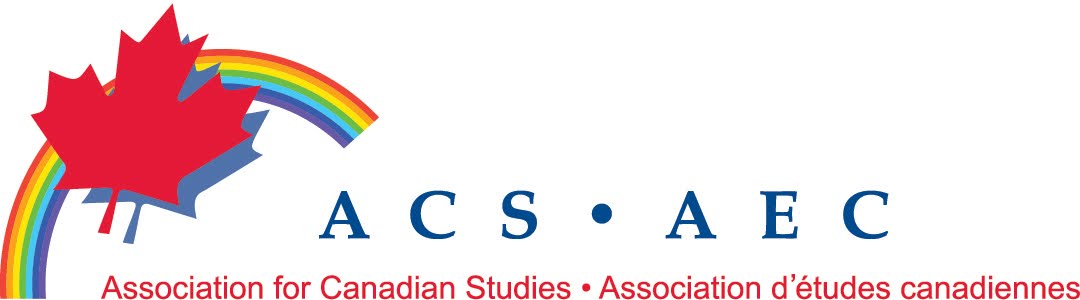 Just over one in four who do not intend to get vaccinated think we Will reach herd immunity as do those who say they don’t know if they ll get vaccinated
3
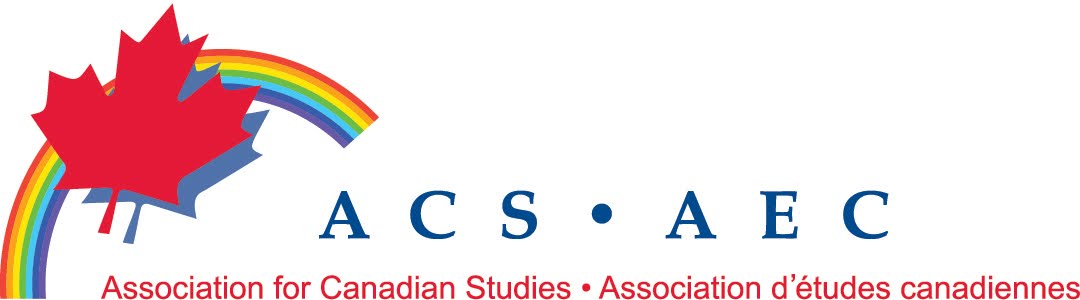 Those who don’t intend to get vaccinated are the least afraid of getting covid-19;  nearly one in two who don’t know fear getting Covid-19
4
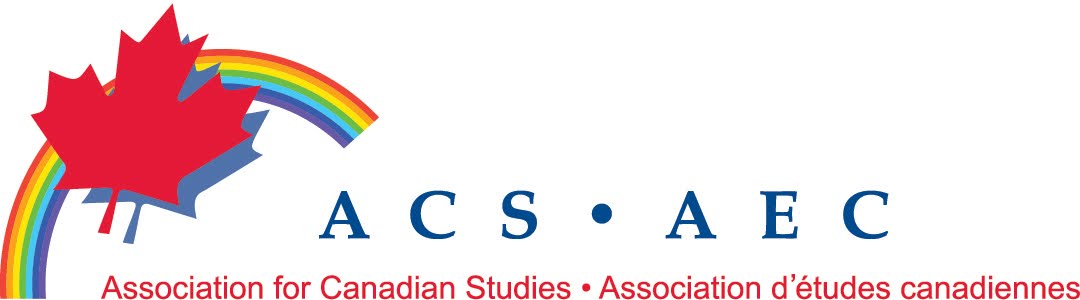 The largest plurality of Canadians who refuse to get vaccinated feel that vaccines are dangerous and should not be given; ten percent who don’t know whether they ll get vaccinated think vaccines are dangerous but some 43% say they don’t know
5
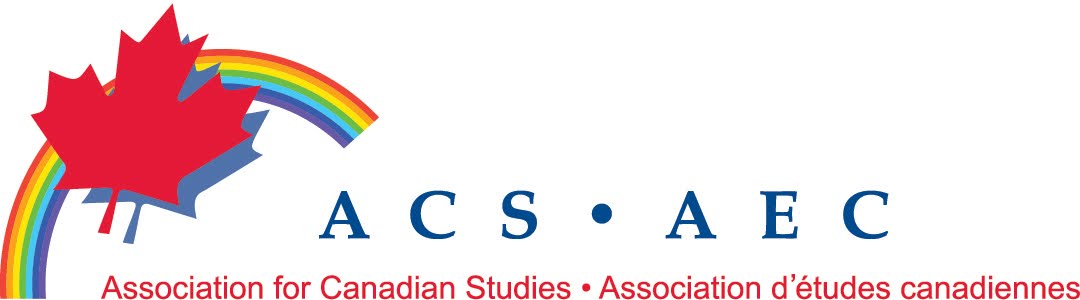 A majority of Those who do not intend to get vaccinated do not trust public health officials a view held by one in three who do not know whether they ll get vaccinated
6
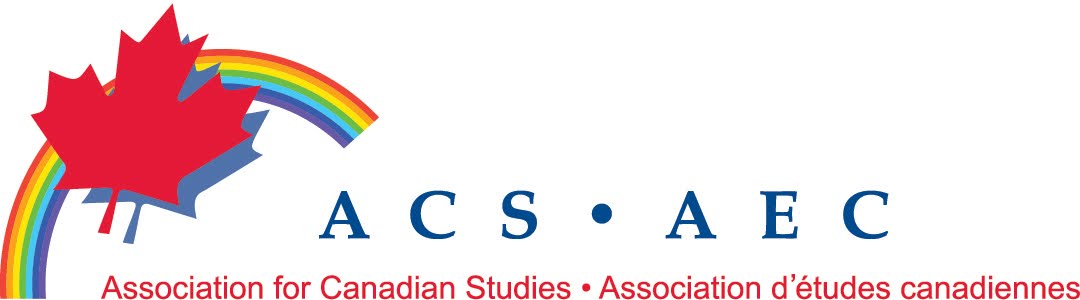 Methodology
Web survey using computer-assisted Web interviewing (CAWI) technology. 
	
	From May 7 to May 9, 2021 some 15 Canadians were surveyed via web panel 


	Using data from the 2016 Census, results were weighted according to gender, age, mother tongue, region, education level and presence of children in the household in order to ensure a representative sample of the population. 
	
	No margin of error can be associated with a non-probability sample (Web panel in this case). However for comparative purposes, a probability sample of 15 respondents would have a margin of error of ±2.52%, 19 times out of 20. 

The research results presented here are in full compliance with the CRIC Public Opinion Research Standards and Disclosure Requirements.
7
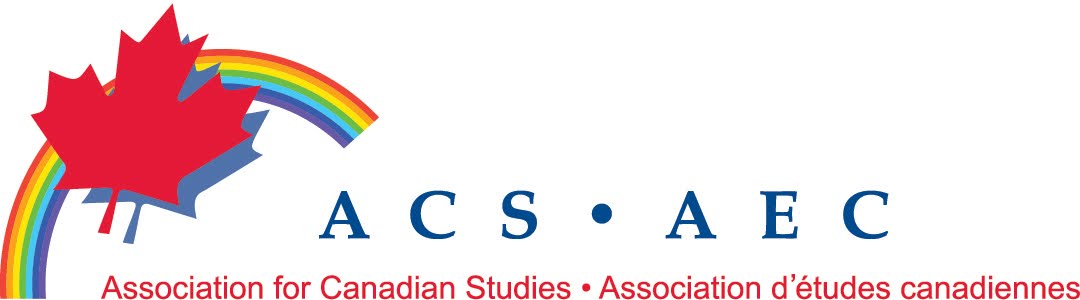 © 2021 Association for Canadian Studies
All Rights Reserved.



Created July 12, 2021
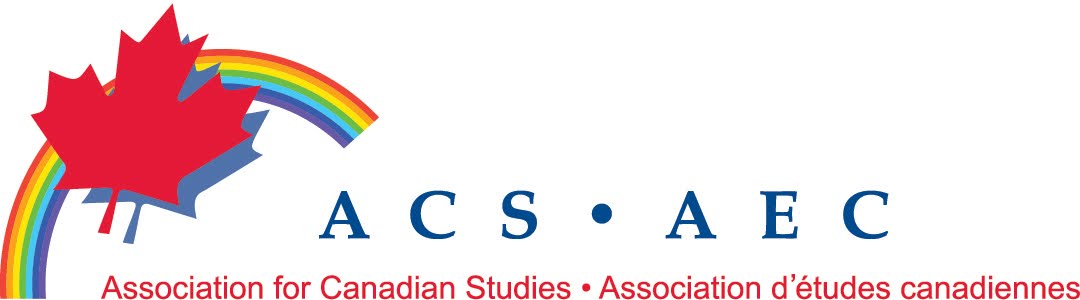 www.acs-aec.ca